Prospettive di applicazioni industriali sulla Tomografia Muonica
Contributo del gruppo di Fisica Fondamentale Nucleare e Applicata
Dipartimento di Ingegneria Meccanica e Industriale
 Università di Brescia e INFN Pavia
Aldo Zenoni, Germano Bonomi, Antonietta Donzella, Davide Pagano, Matteo Ferrari
... we started to investigate the possibility to use
the cosmic ray muons to monitor the alignment of physical part of a vertical structure (tower, pillar, mechanical press, etc., etc.) ...
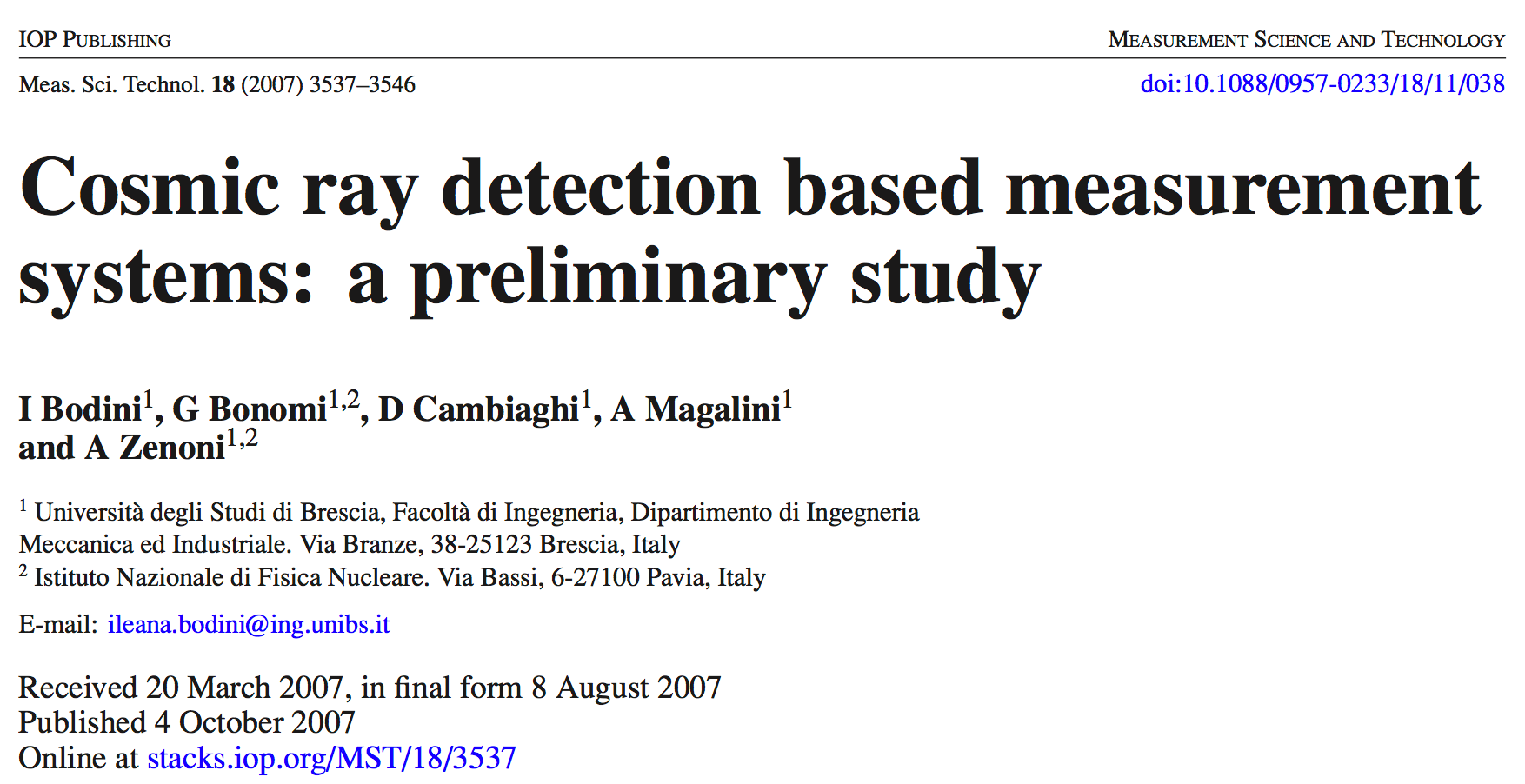 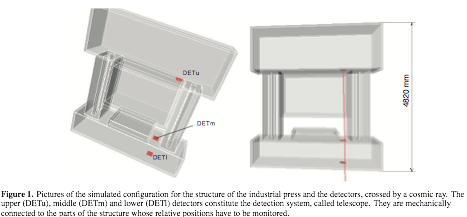 … 
This paper is aimed at assessing potentialities and limits of muon detection techniques, when applied outside the field of Particle and Nuclear Physics, with particular reference to the engineering applications, such as alignment and positioning measurements and monitoring on large mechanical
and civil structures.
...
after the “mechanical press” study, we investigated the possibility of using cosmic muons for the stability monitoring of historical building
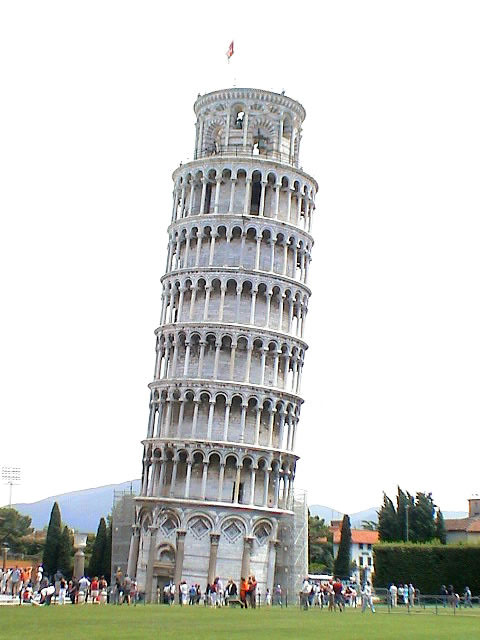 Historical building stability monitoring with cosmic ray muons
MONSTER&CO project (2013-14)
MONitoraggio di STrutture Edili mediante Raggi Cosmici
Project of Dipartimento di Ingegneria Meccanica
e Industriale, Università di Brescia
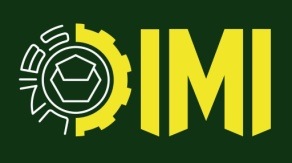 A.ZENONI, G. BONOMI,
A.DONZELLA, D. PAGANO,
G.BARONIO, I. BODINI
Department of Mechanical and Industrial Engineering, University of Brescia, Italy
  
O. BARNABA’, F. FALLAVOLLITA,
R. NARDO’, M. ROSSELLA, P. VITULO
Department of Physics,
University of Pavia , Italy
 
G. ZUMERLE
Department of Physics,
University of Padova , Italy
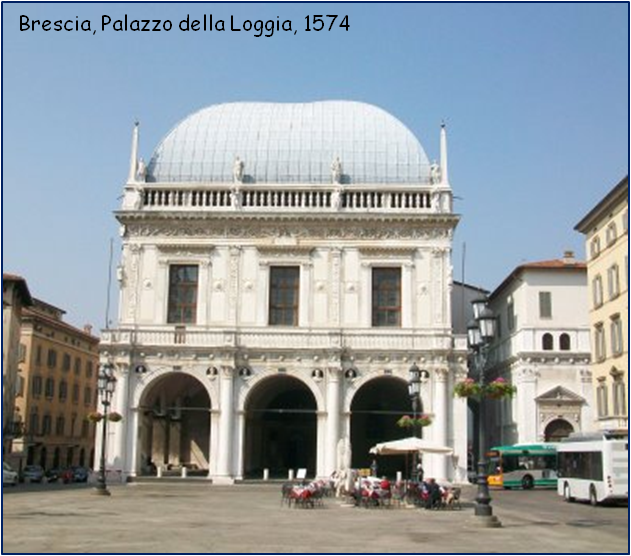 The case study: the “Palazzo della Loggia”, Brescia - Italy
The roof was reconstructed in 1914 with shape and construction technique as the original one destroyed  in 1575 by a fire
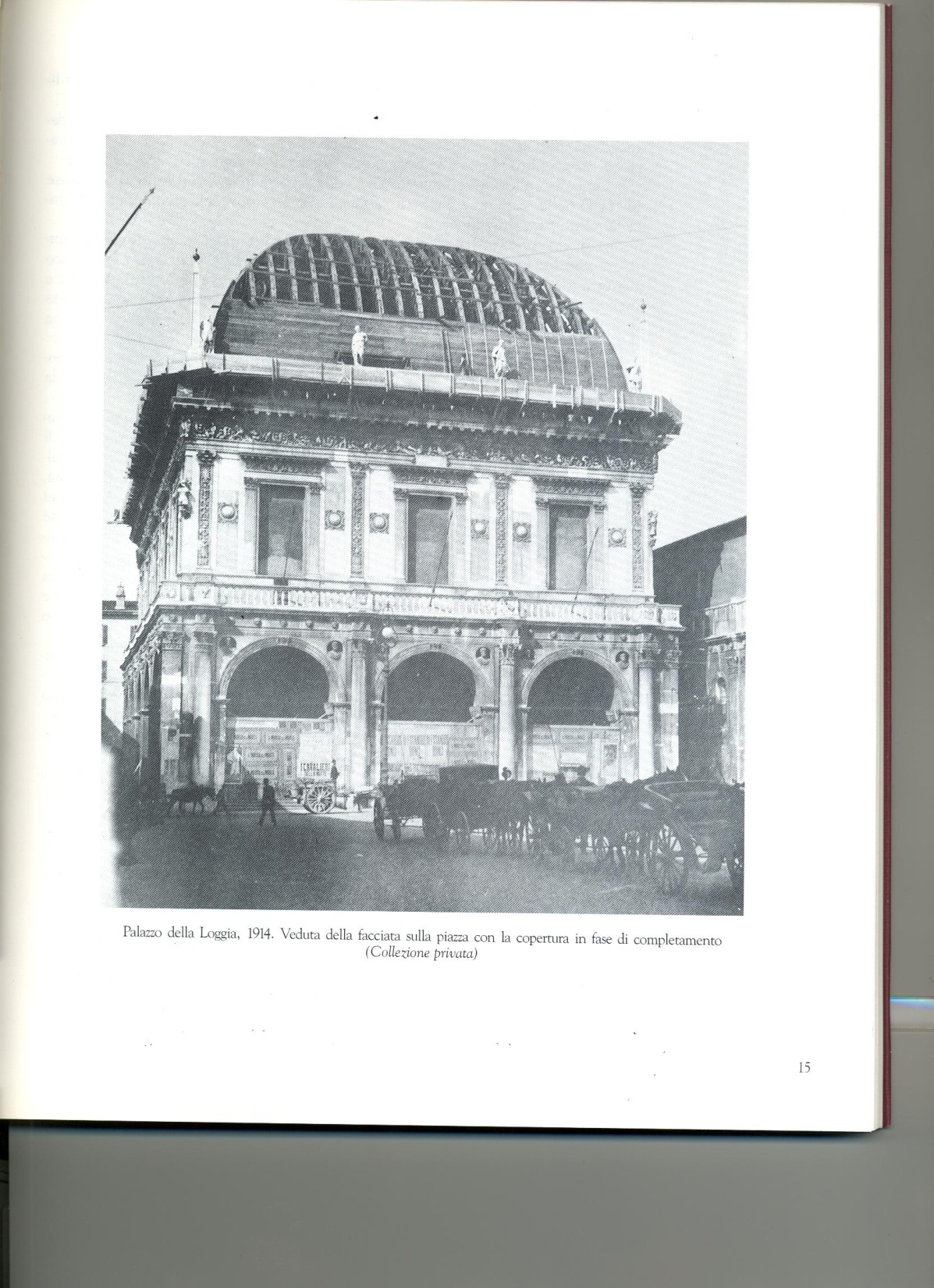 25 x 50 m2
16 m height
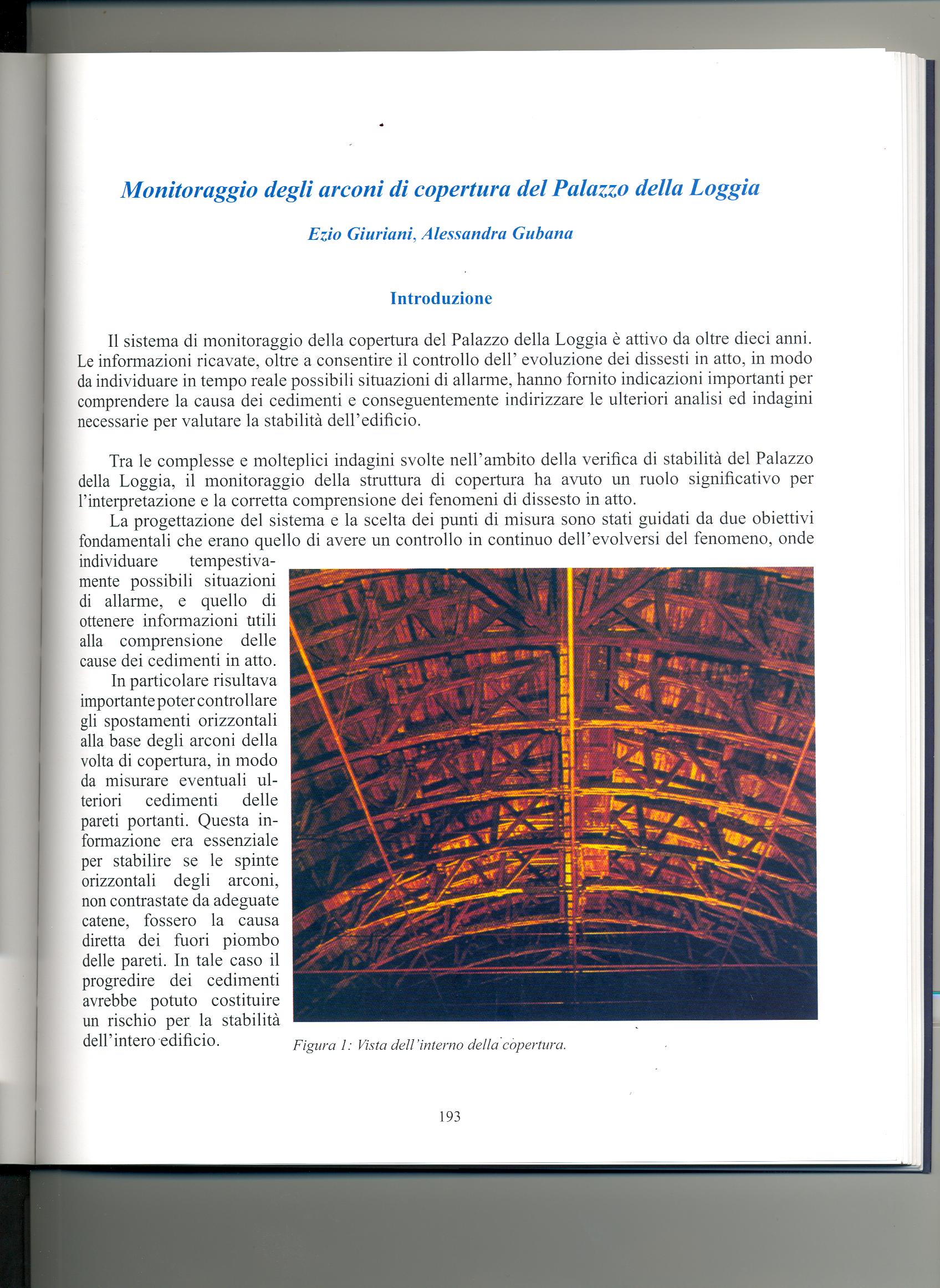 Constructon of the actual roof, 1914
Immediately after reconstruction,  the roof  exhibited a progressive deformation of the top beam and key points of the arches
Wooden vaulted roof, reconstructed in 1914
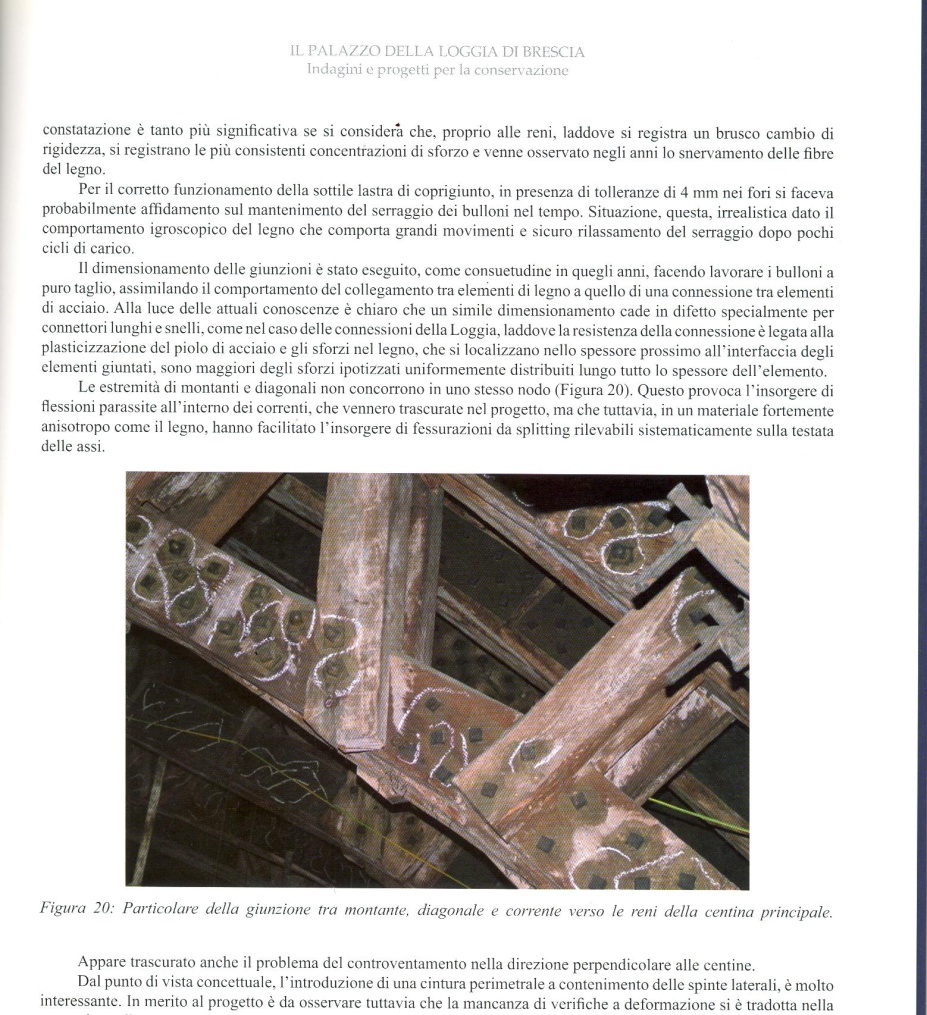 Top beam deflections
  19.0 cm in 1923
  52.0 cm in 1945
  80.0 cm in 1980
Brescia, Palazzo della Loggia, 1574
Studies reported here have been performed by the
“Centro di studio e ricerca per la conservazione ed il recupero dei
beni architettonici ed ambientali”
Dipartimento di Ingegneria Civile, University of Brescia
Detail of a joint
The stability monitoring of the roof 
of the “Palazzo della Loggia”
11 years
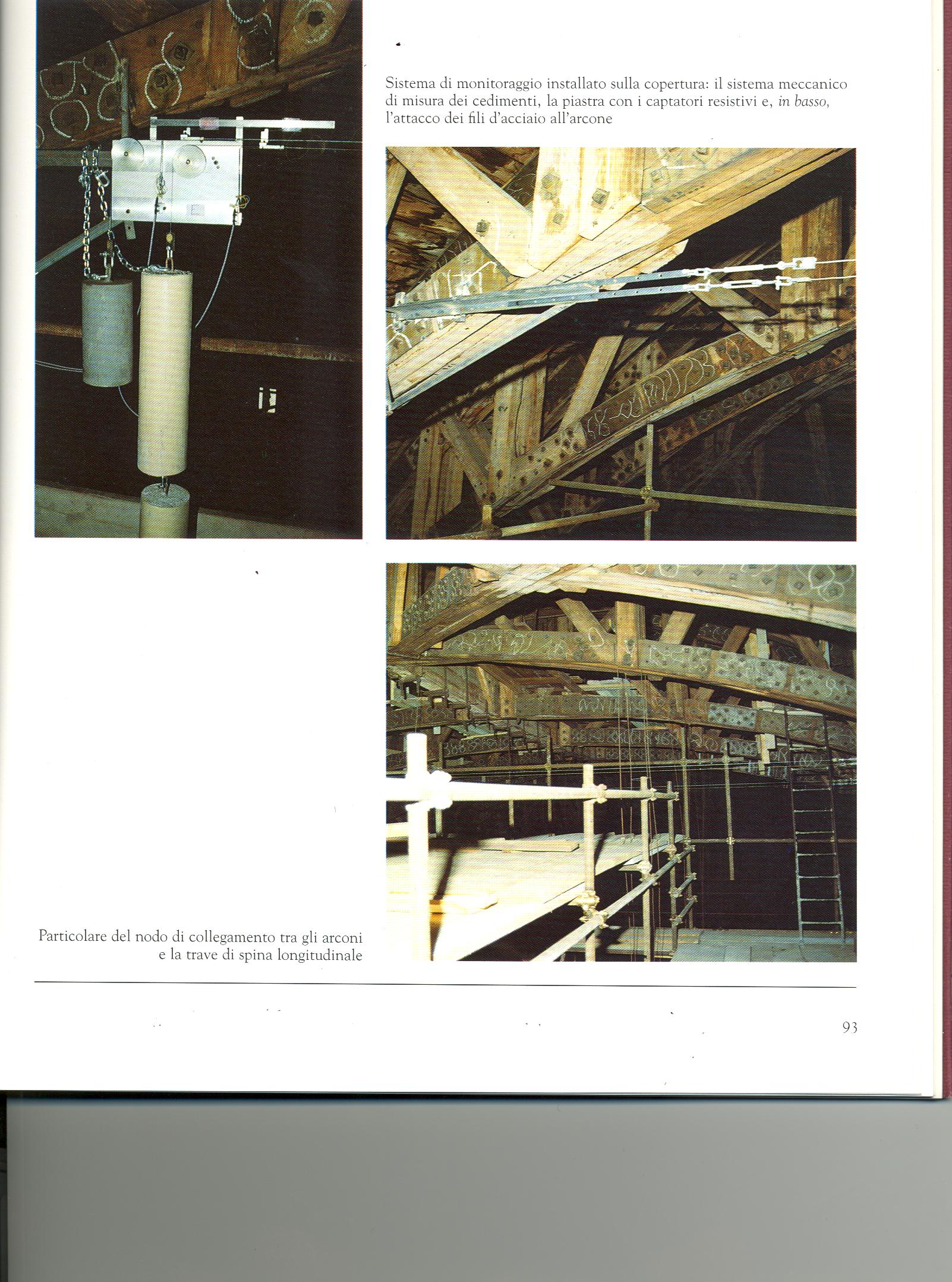 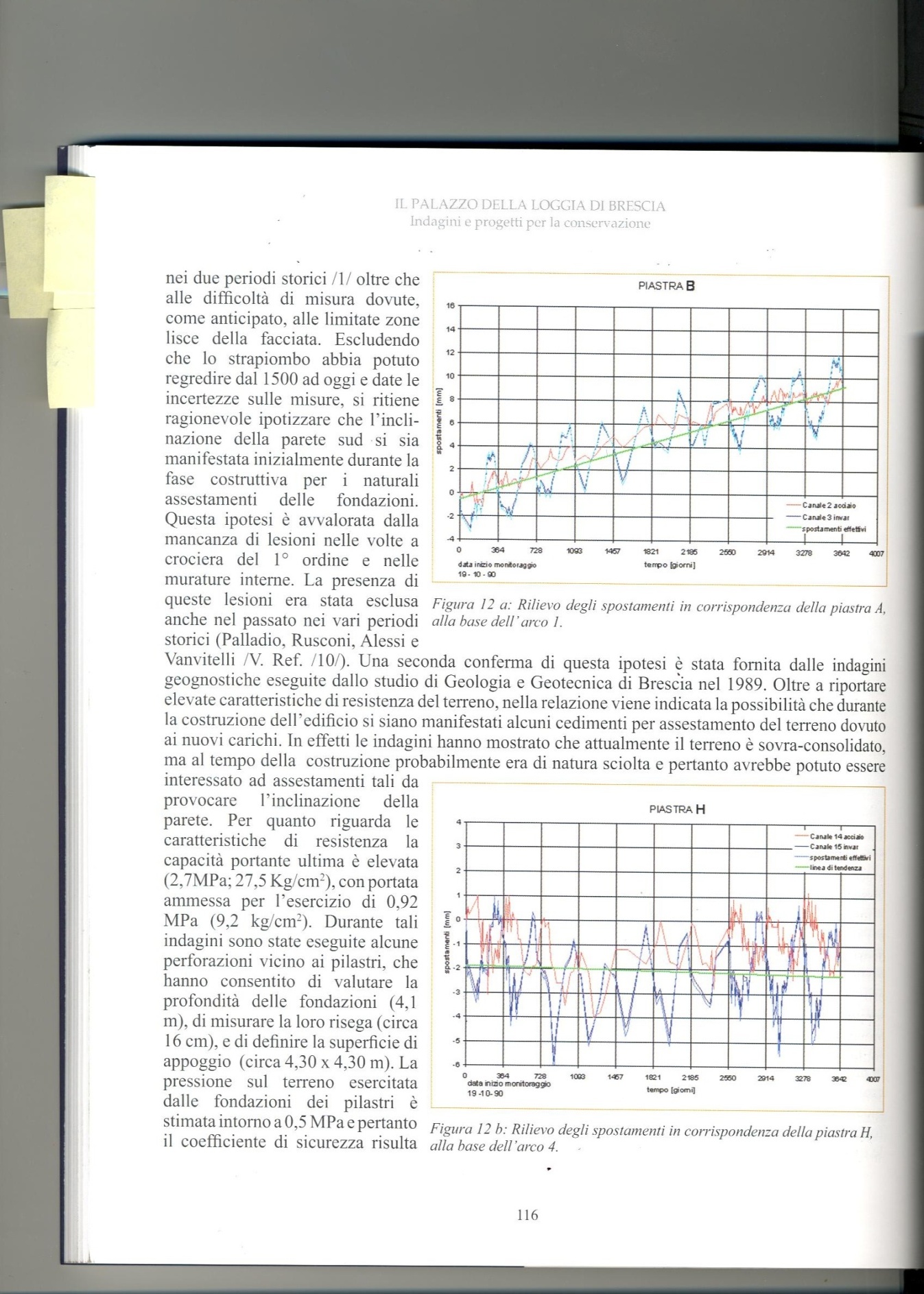 A1 – B1
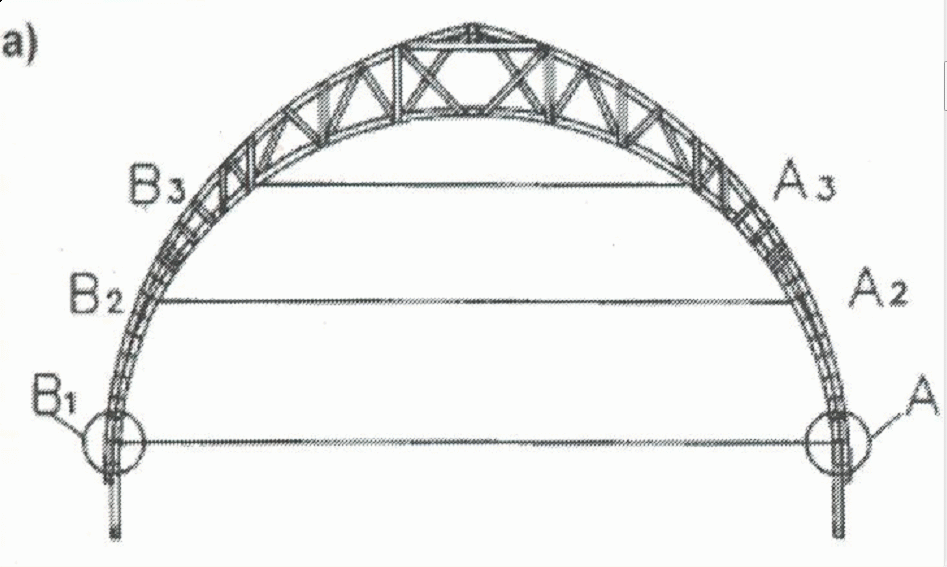 displacement (mm)
25 m
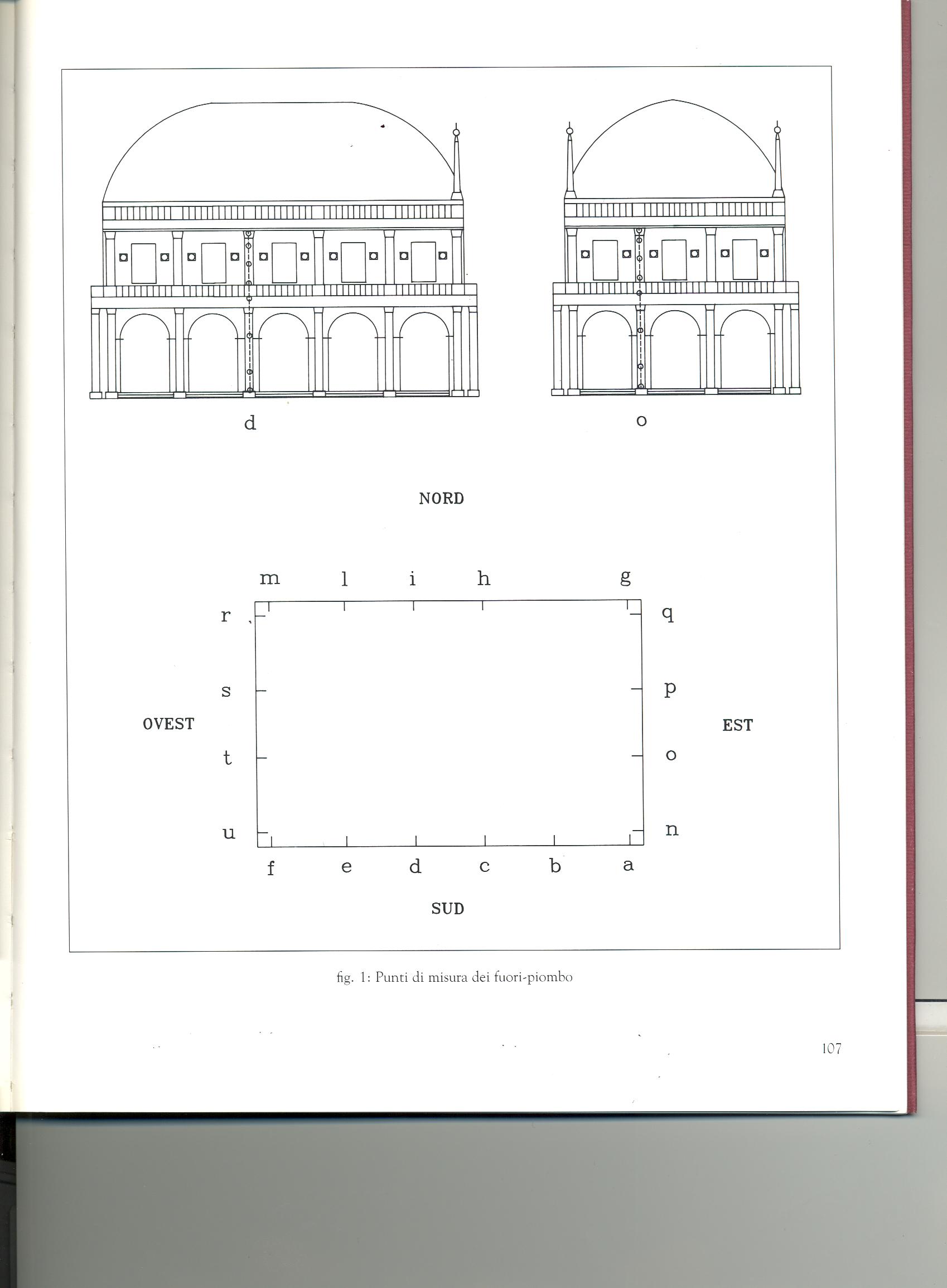 time (days)
Pairs of steel and invar wires compensation of thermal deformations
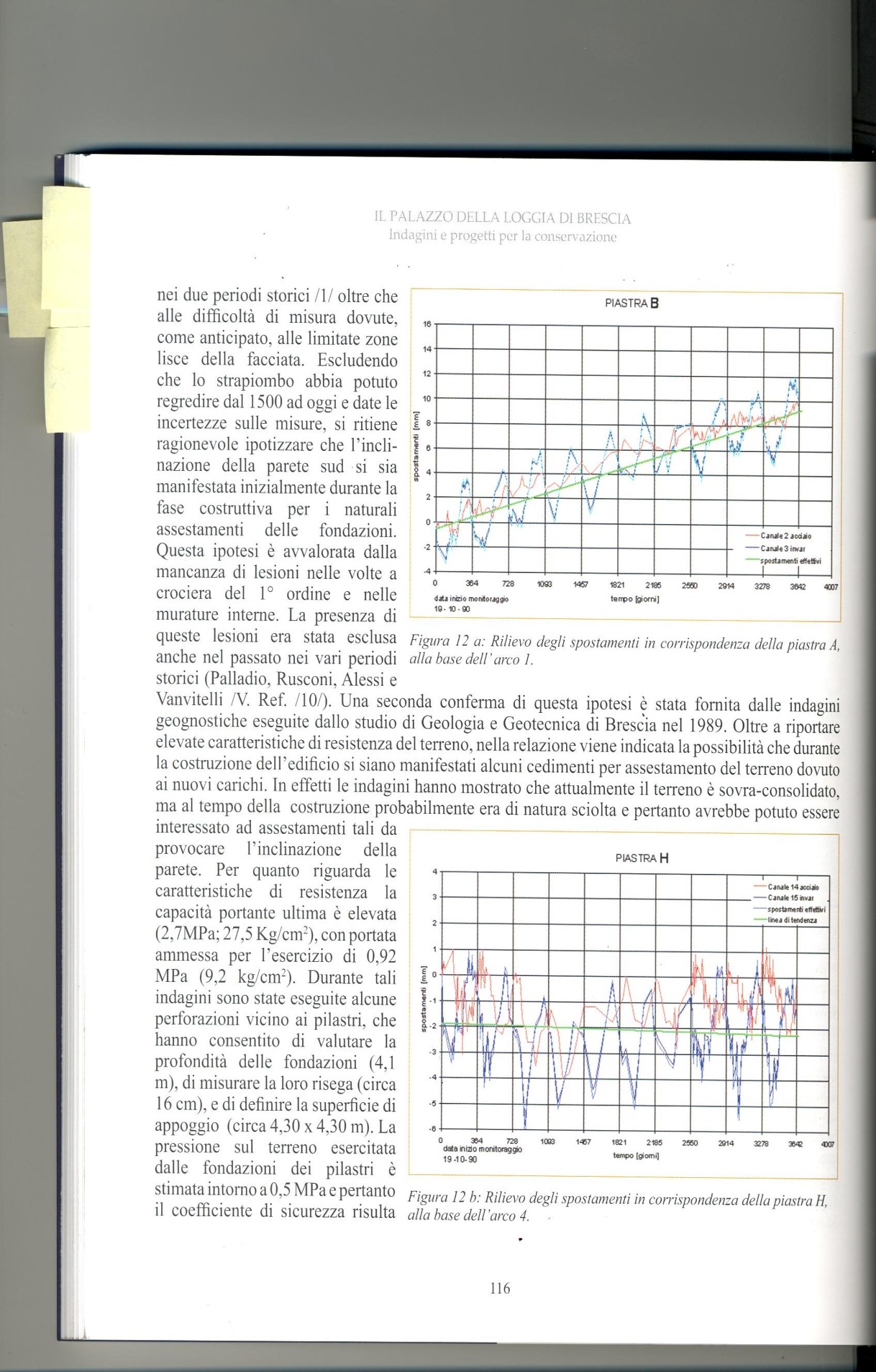 A2 – B2
Progressive deformation : 1 mm/yr
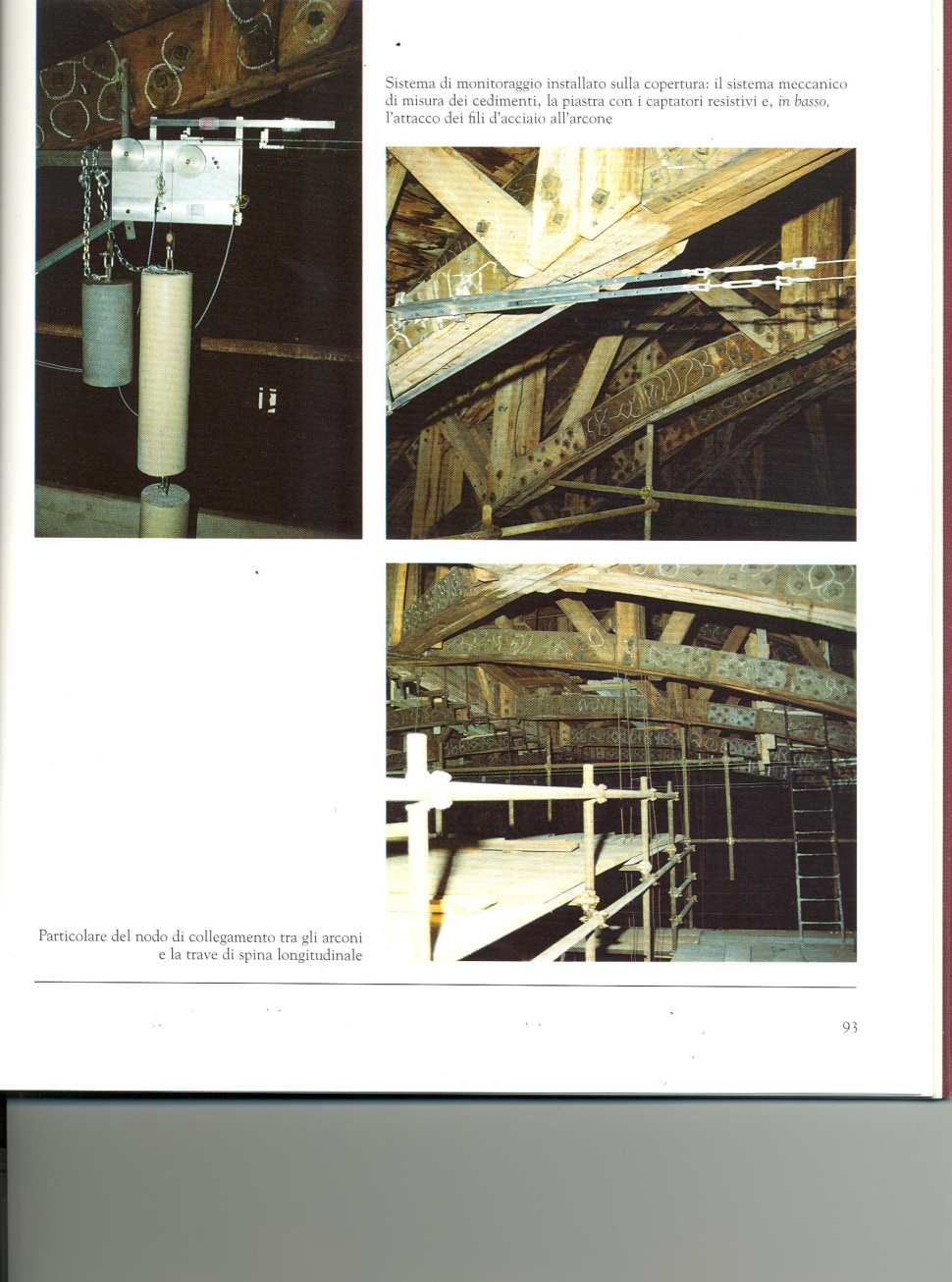 Elongation of the wires monitored mechanically (vernier); sensitivity 0.1 mm
displacement (mm)
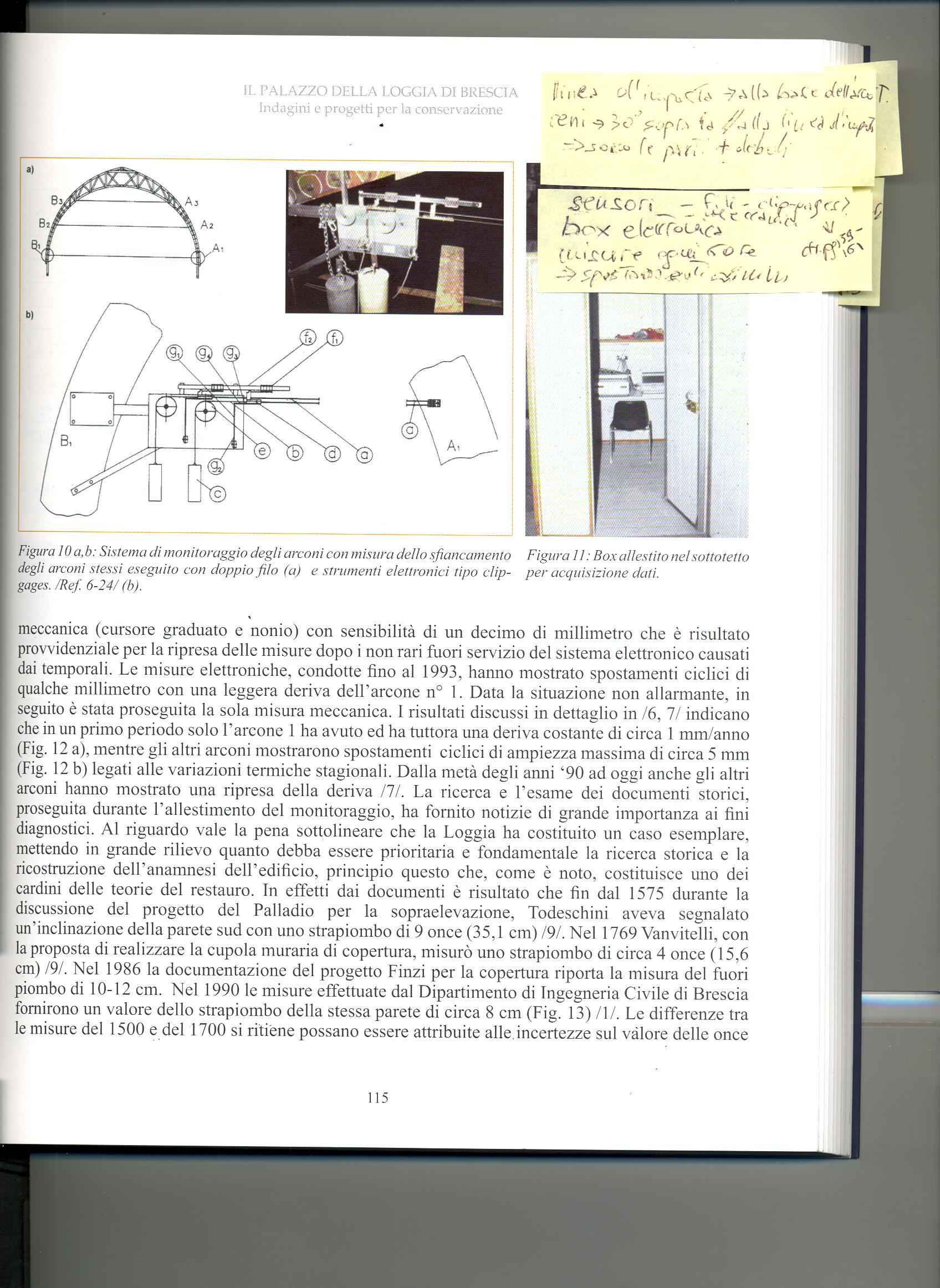 time (days)
A basic idea: a simple cosmic ray tracking system
tracked m
Why evaluating cosmic rays
Continuous rain of 210 000 m/s
PROS
natural radiation, continuous
no artificial source, no radiological risks
muos are highly penetrating; walls and floors are easily traversed
no need of visibility or empty spaces
limited invasiveness and flexibility
possibility to design a global monitoring system (one telescope, more targets)
easy measurements with “standard” techniques in physics
Prec
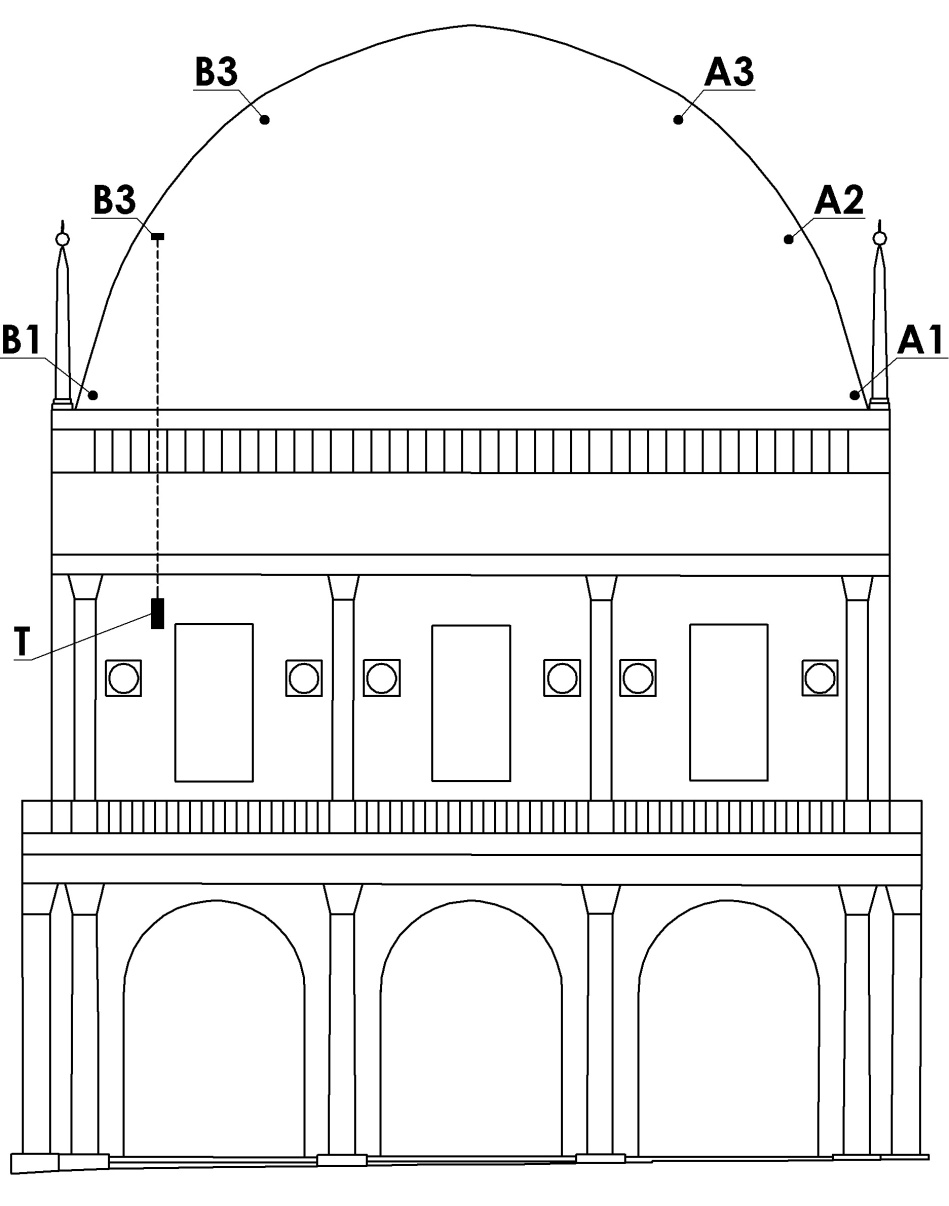 y
x
B2
target in the point to be monitored
CONS
stochastic nature of muon deviations in crossing matter
need to cumulate statistical distributions for application of statistical inference
fixed rate of cosmic ray radiation which implies “long” data takings
unfit when a prompt response is needed
muon telescope
telescope fixed to the building structure
100 cm
40 cm
40 cm
A (possible) cosmic ray muon detector
Detector features required for the application
 double layers of scintillating (3 x 3) mm2 fibers
 fibers coupled to SiPMs
 low voltage operation
 good spatial and time resolution

necessary to correlate reconstructed events 
in the two independent telescopes
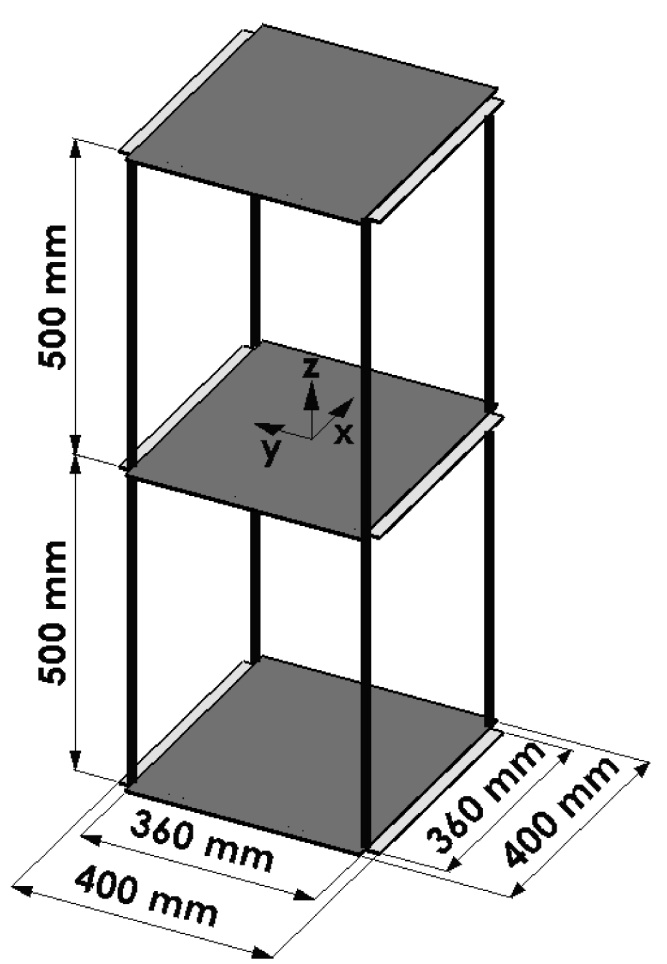 Muon telescope
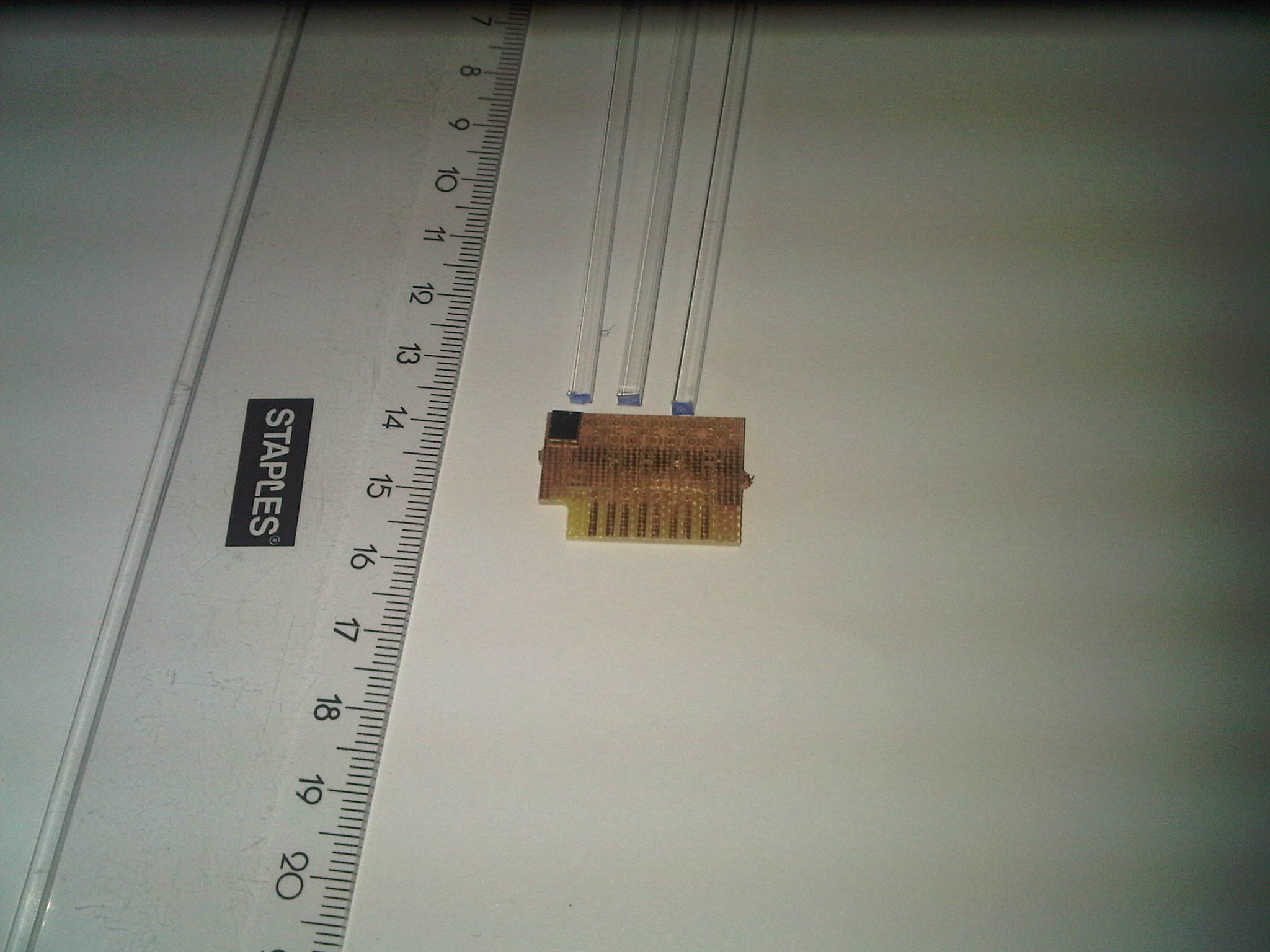 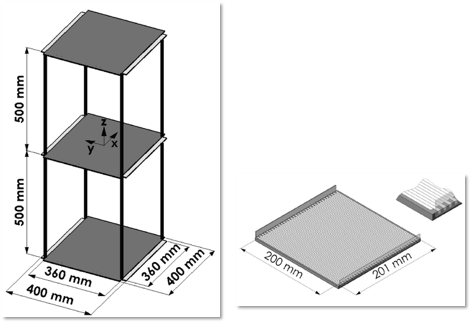 read by SiPM 3 x 3 mm2
400 mm
400 mm
Simulation of the “Palazzo della Loggia”
Antonietta Donzella
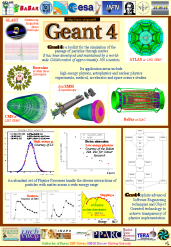 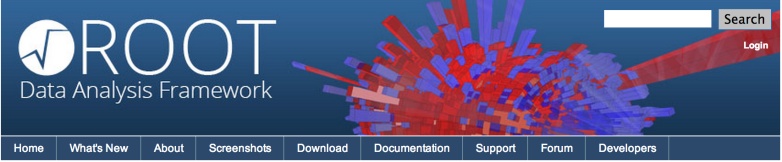 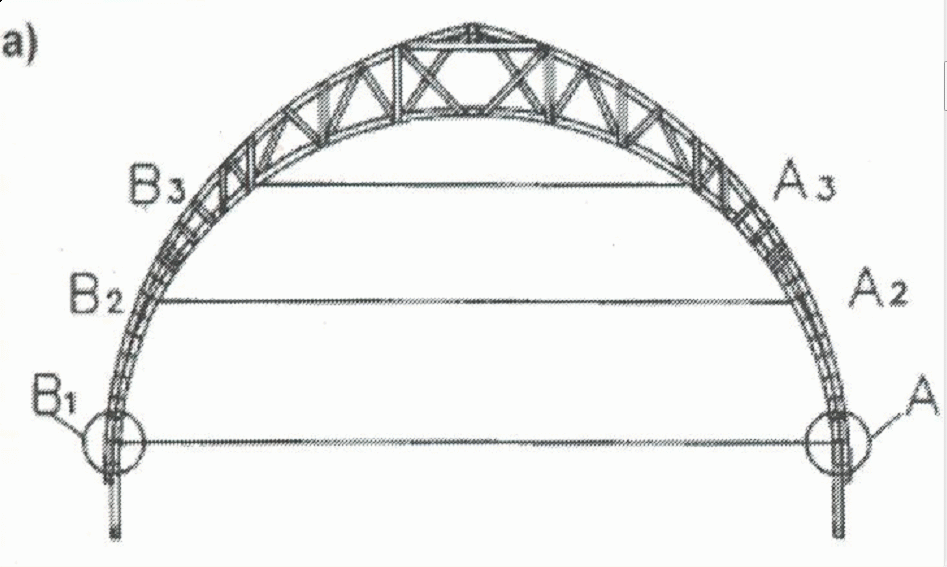 GEANT4 VMC simulation of the displacement resolution as a function of time
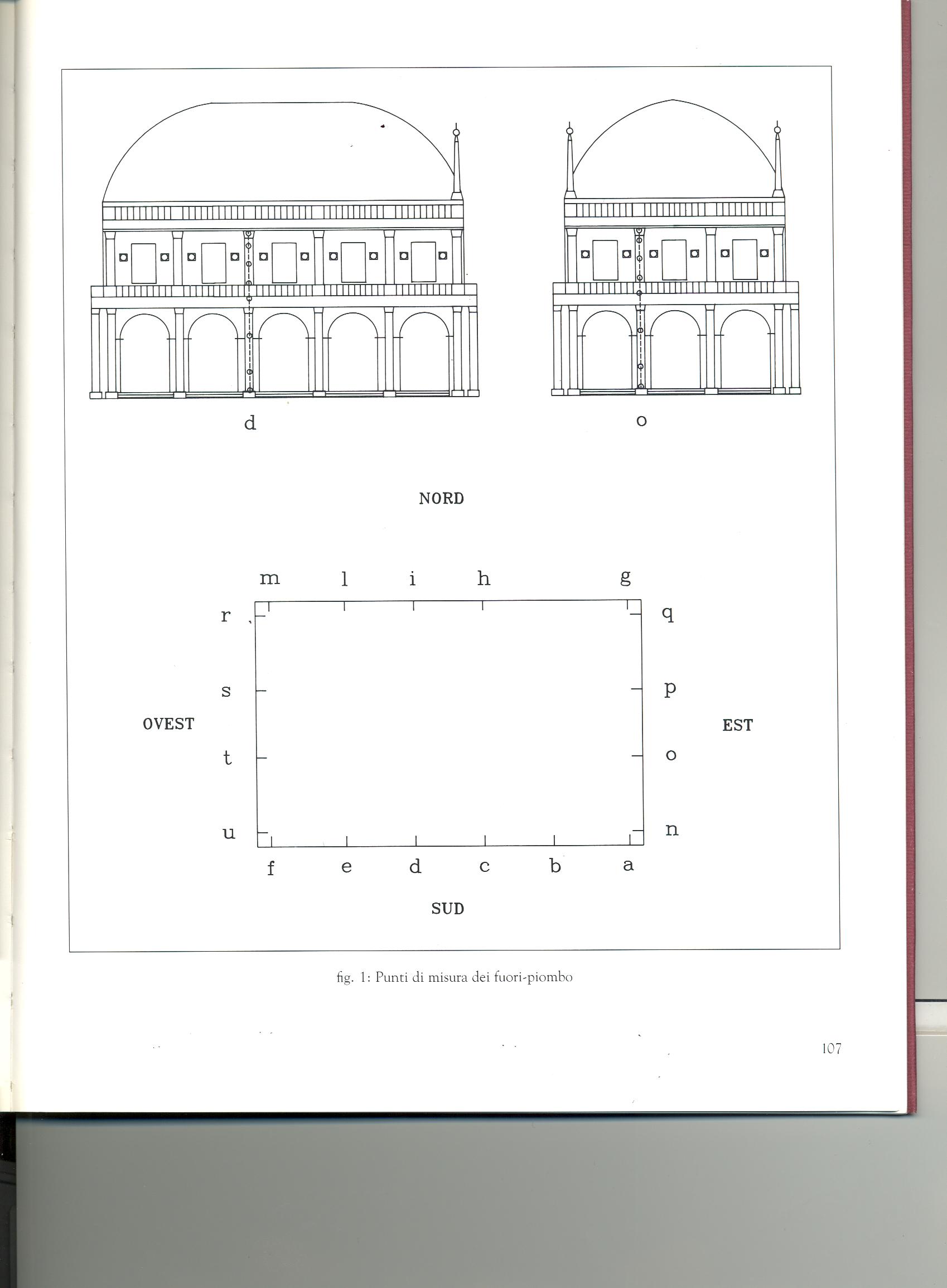 15 cm of wood
GEANT4 Simulation: 
 realistic muon generator1
 geometry and the materials of the detectors 
 relevant structure of the building
  (such as the 15 cm wood roof)
1 from “L. Bonechi et al., in Proc. 29th Int. Cosmic Ray Conference, (Pune, 9 2005) p. 283”
Simulation of the displacement resolution
15 days
Difference between the coordinate
measured in the target detector and that obtained with the extrapolation based on the detector telescope measurement
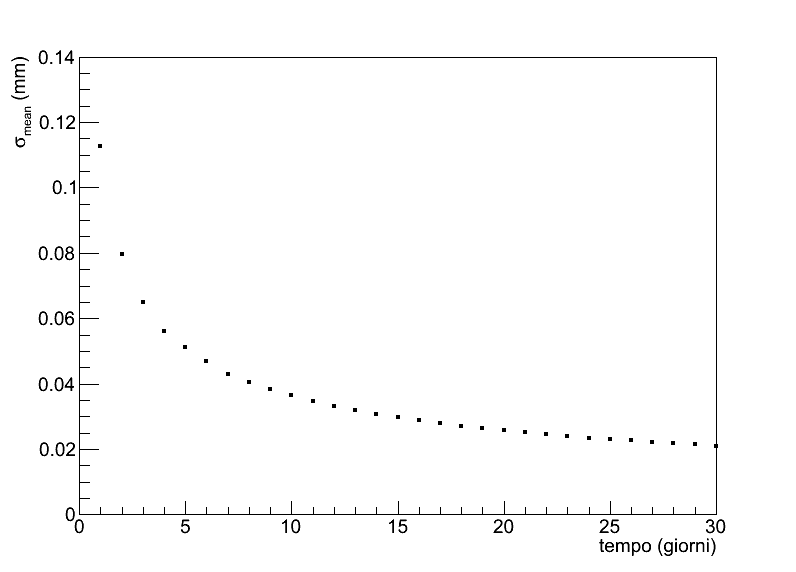 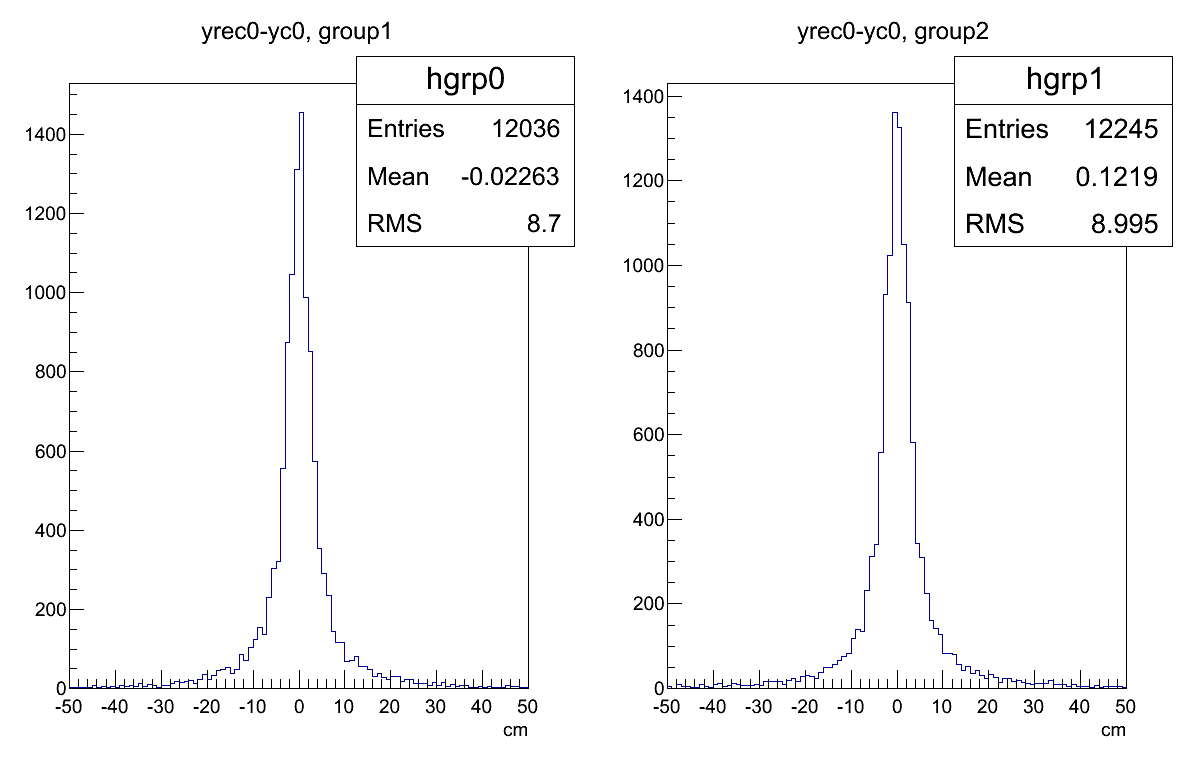 precision curve B1
N (eventi)
0.03 mm
15 gg
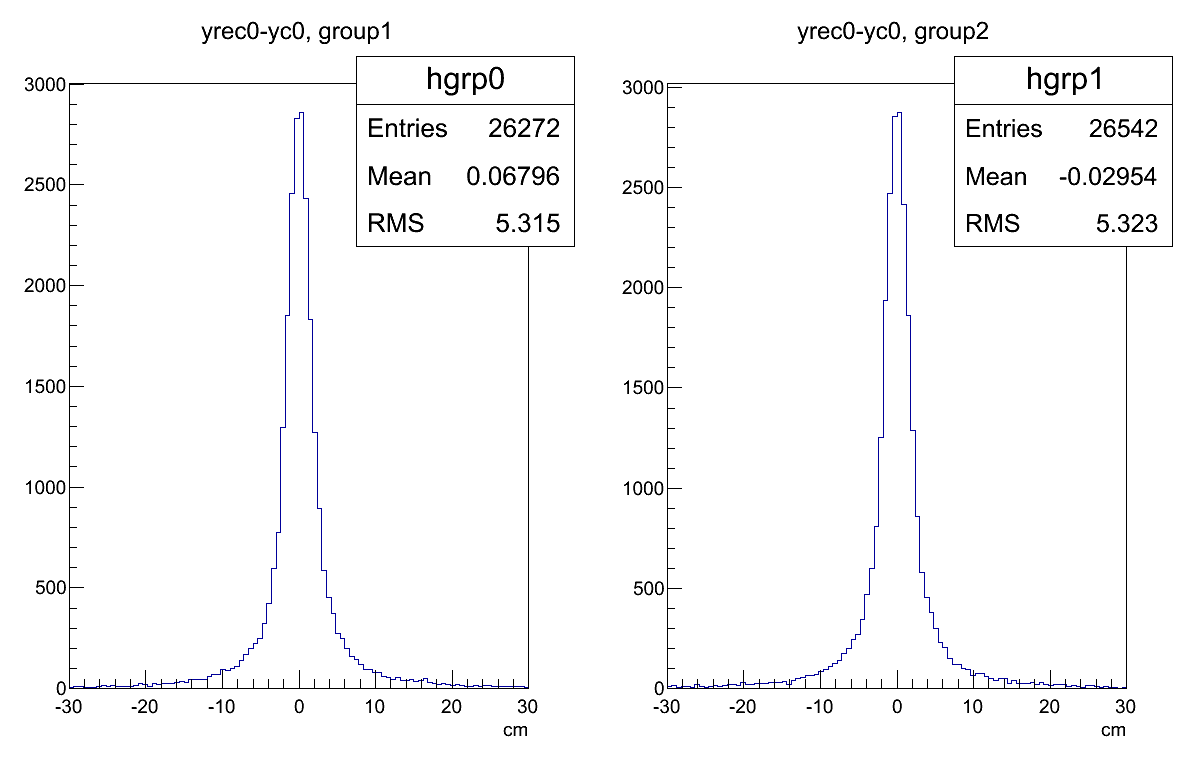 N (eventi)
Dy (cm)
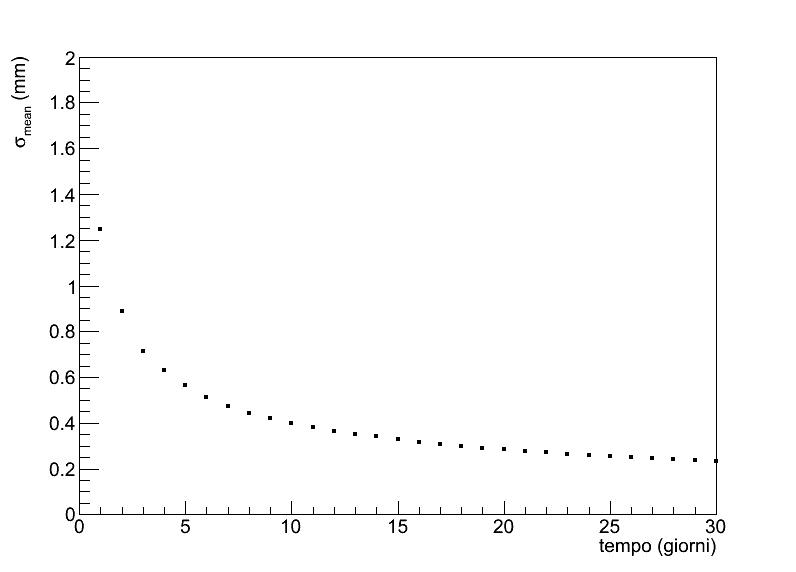 B3
precision curve B2
15 gg
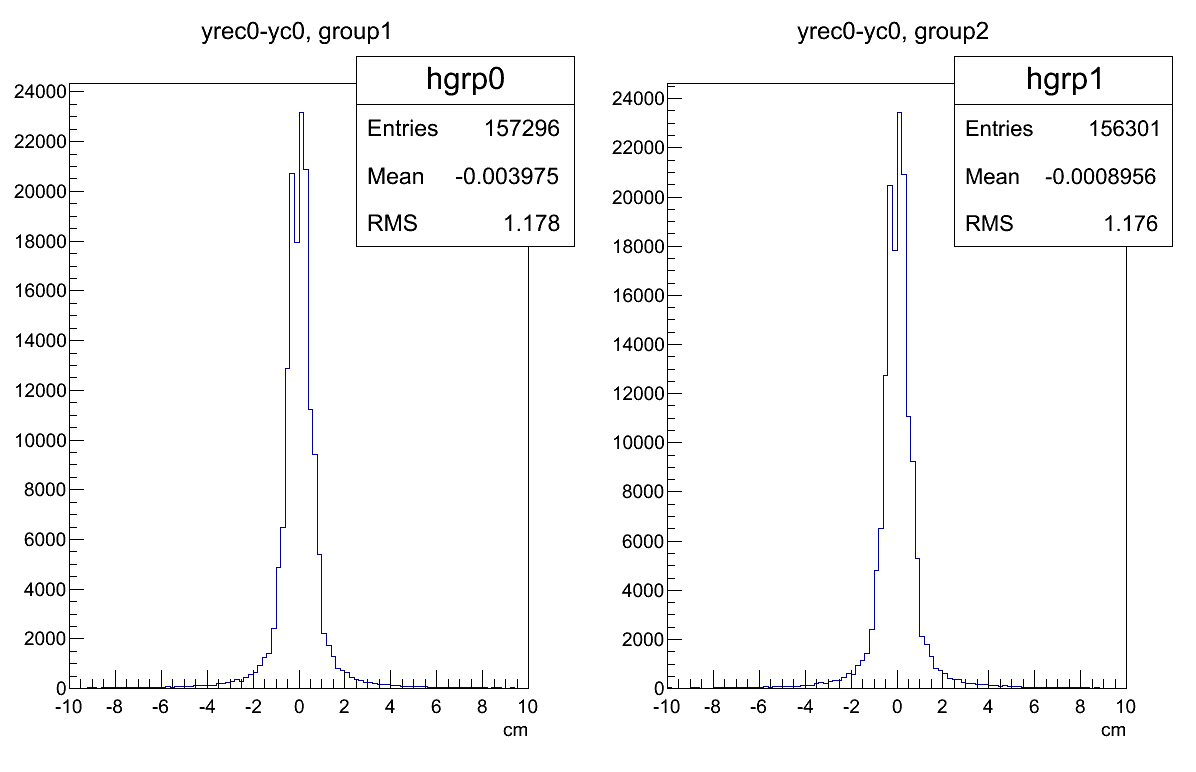 0.33 mm
N (eventi)
Dy (cm)
B2
13.00 m
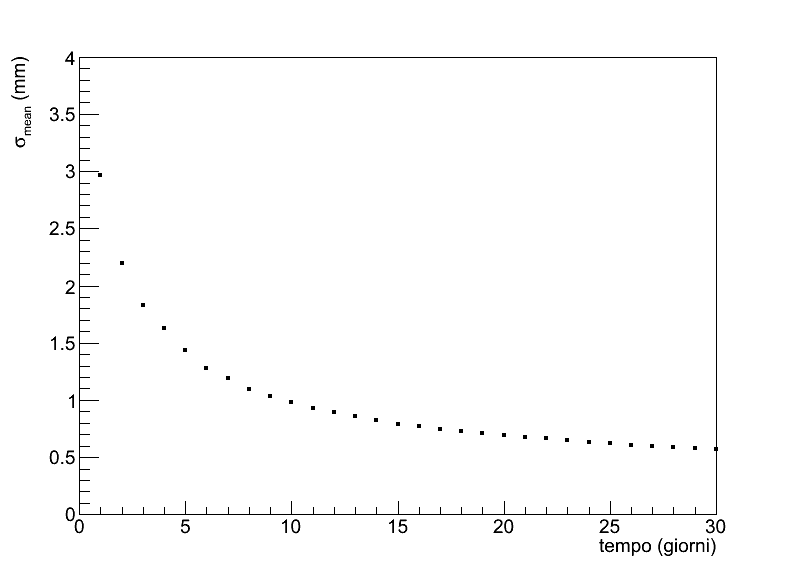 15 gg
precision curve B3
Dy (cm)
8.80 m
0.79 mm
B1
15 cm of wood
3.50 m
1.00 m
3.00 m
smean = sdistr/N
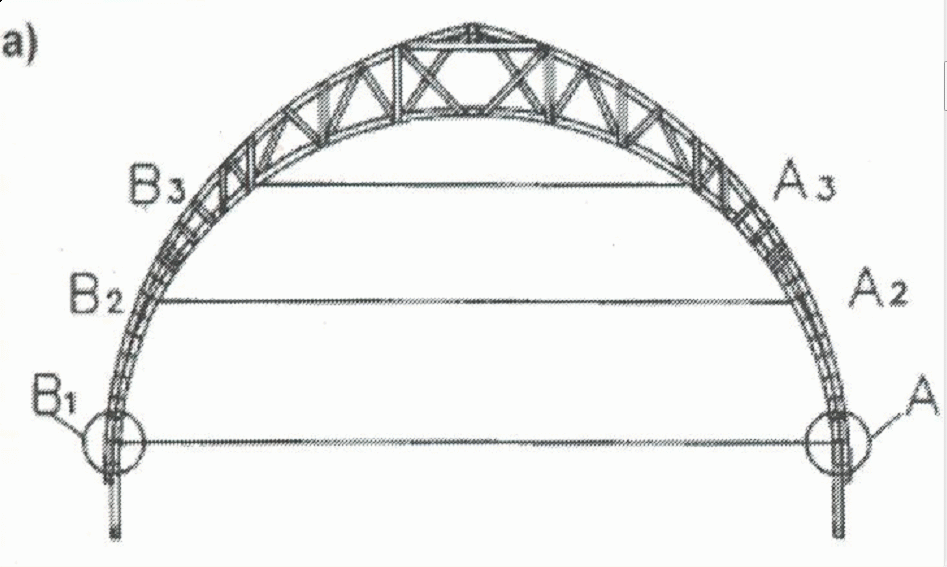 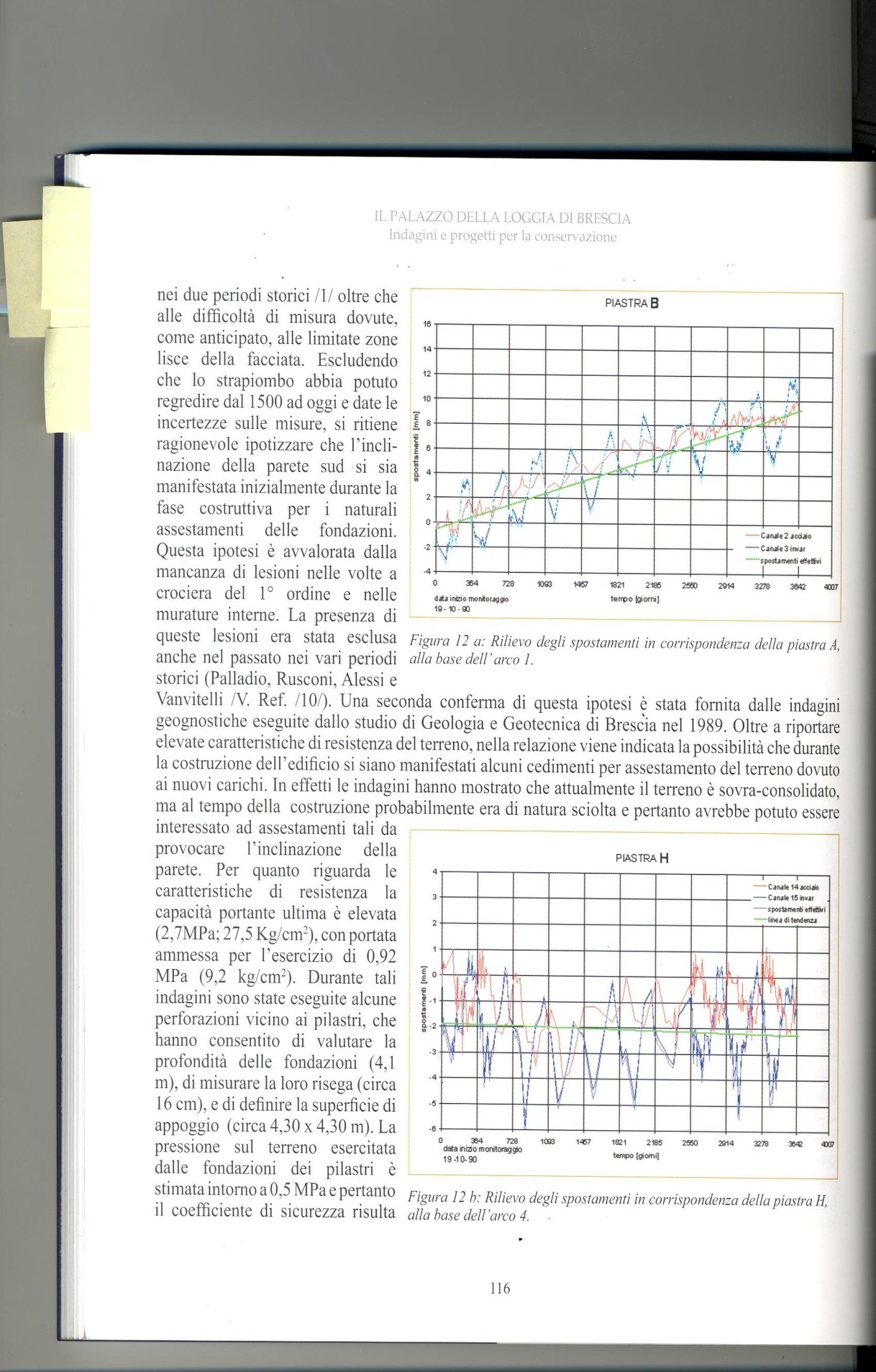 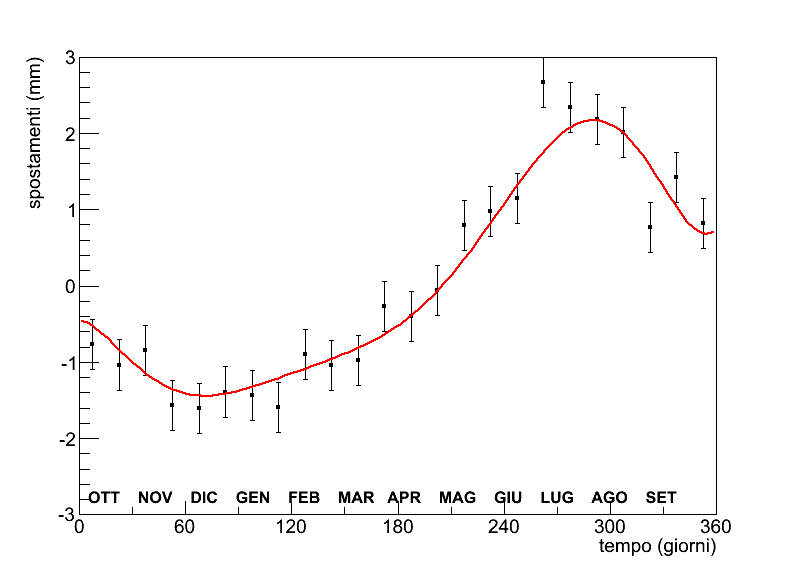 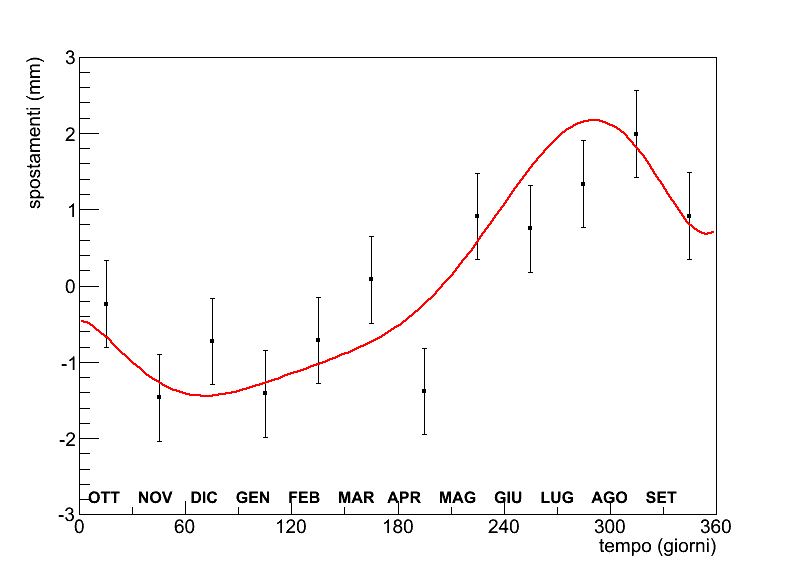 Simulation of the seasonal displacement
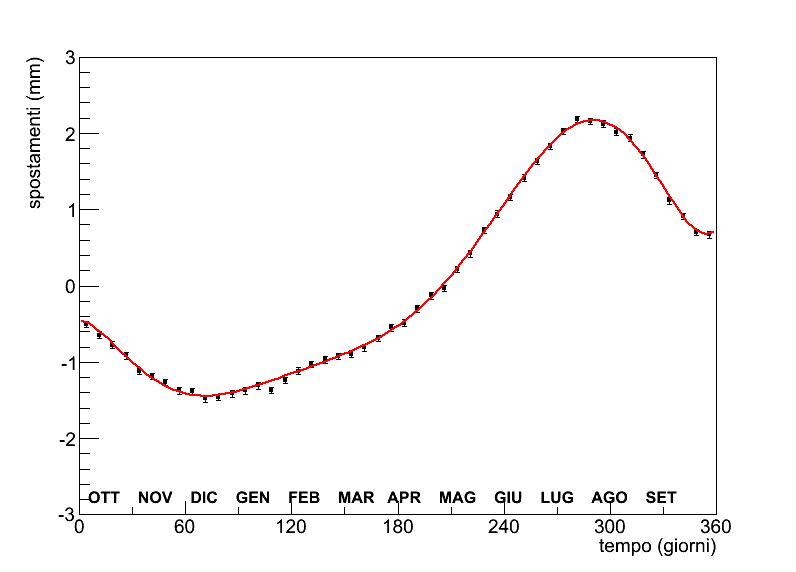 plate B2
displacement in B1
7 days sampling
displacement in B2
15 days sampling
displacement in B3
30 days sampling
Details in “A. Donzella, Il nuovo cimento, Vol. 37 C (2014) 223"
1 year
displacement (mm)
15 cm of wood
MC
DATA
MC
DATA
MC
DATA
·
·
·
time (days)
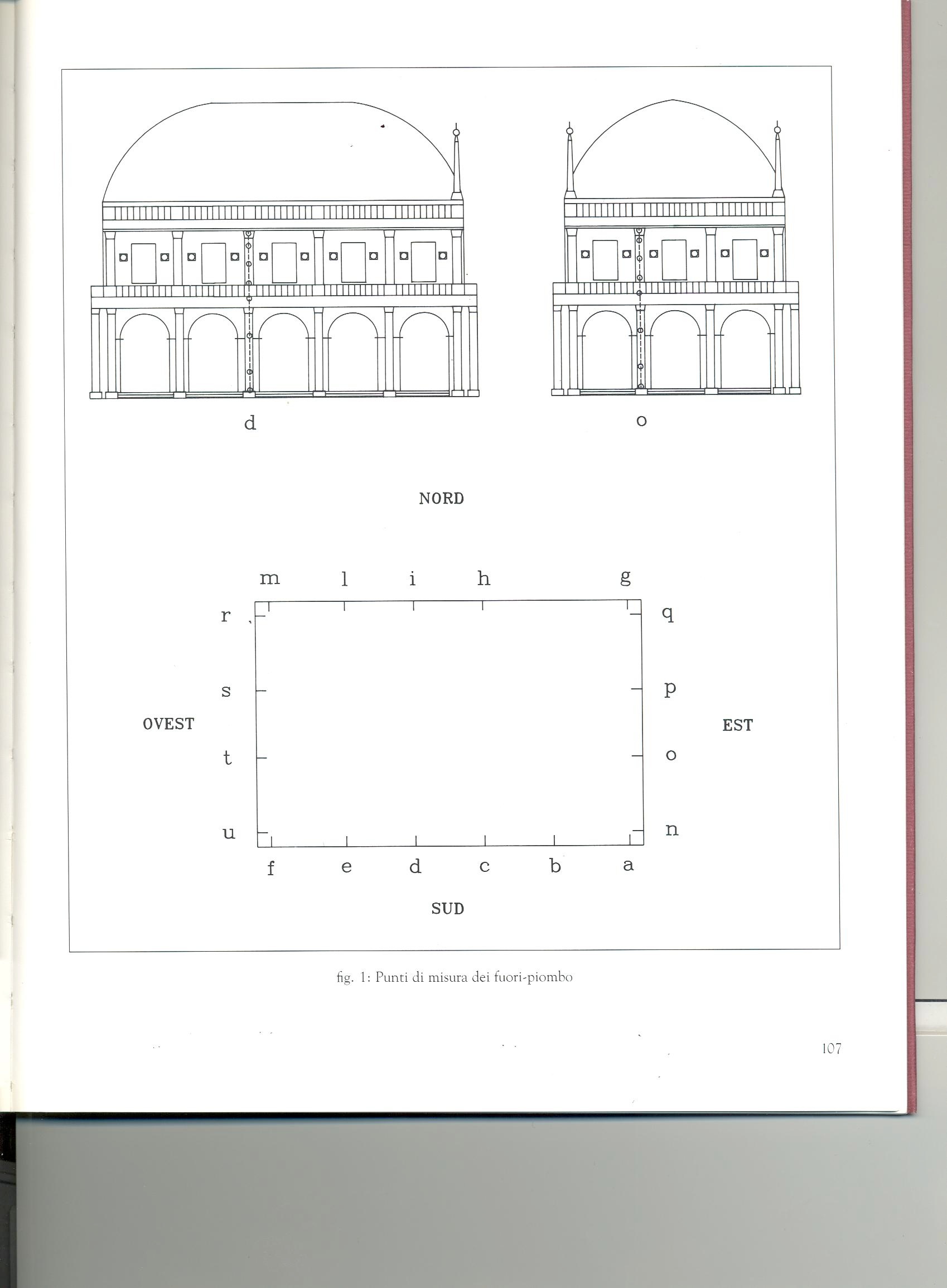 Real data
displacement (mm)
time (days)
displacement (mm)
displacement (mm)
time (days)
A more refined statistical analysis can improve the resolution
time (days)
Possible improvements of the performance of the monitoring system
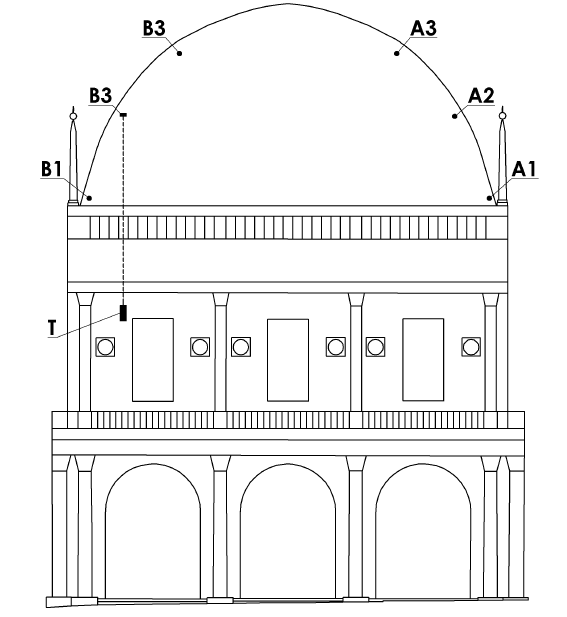 Improve the design of the measurement system
Increasing the module dimensions
Filtering low momentum muons with absorbers and coincidence techniques
Using two indipendent telescopes to measure the muon direction at the “muon target” too
indipendent telescopes
Possible improvements of the performance of the monitoring system
straight line model extrapolation
muon target
Improve the reconstruction alghorithms
Use a more efficient  estimator of the “muon target” position: a parameter of the Dy parent population shape (measured or calculated by Monte Carlo)
If muon direction is measured too at “muon target” a more realistic model for the muon trajectory extrapolation (broken line) can be adopted
broken line model extrapolation
measurement of position and direction
geometrical information
concrete ceiling
concentrated scattering
muon telescope
Design and development of a small-scale prototype
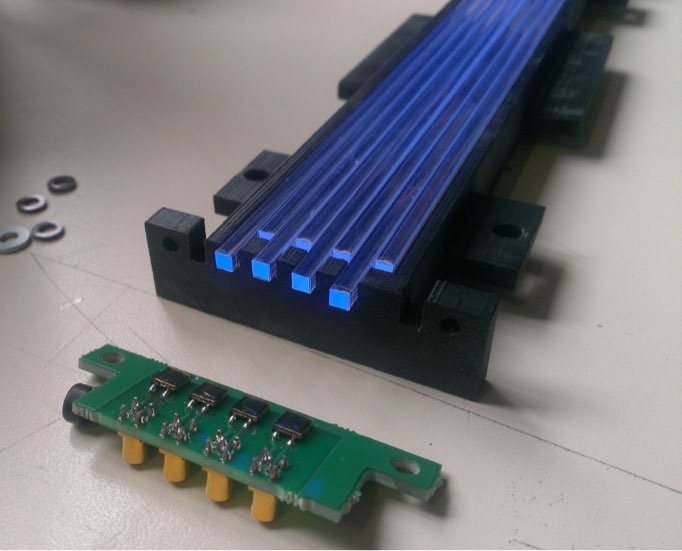 (3 x 3 x 200) mm3
A small-scale detector prototype
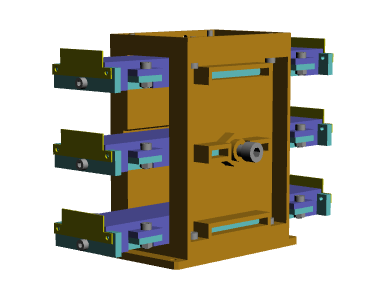 Two hodoscopes (“telescopes”in the following) composed by three detecting layers
 All the mechanical supports (ABS) created with a 3D printer
 Each layers composed by 8 scintillating fibers (from Saint-Gobain)
 Each fiber coupled to a SiPM (SiPM3S-P from AdvanSiD)
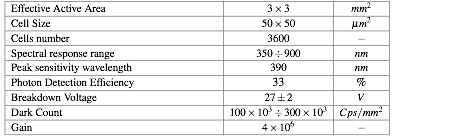 The final telescope
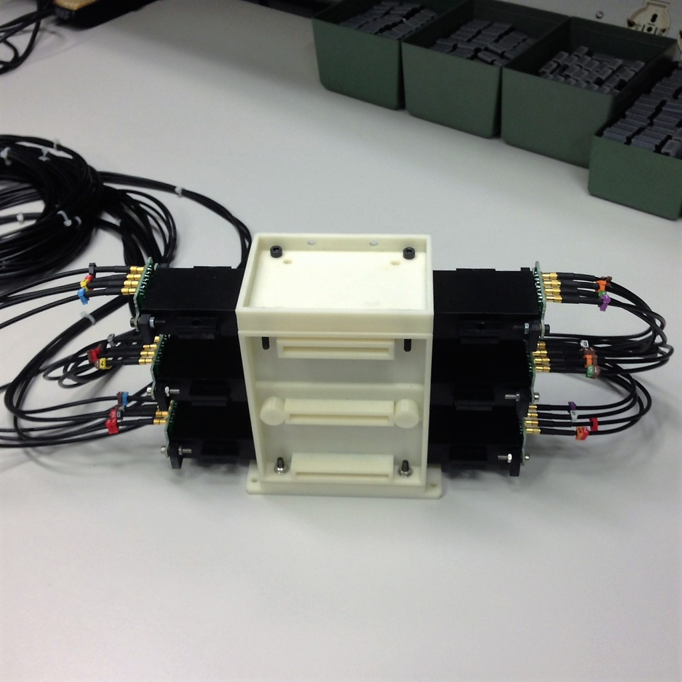 Experimental setup
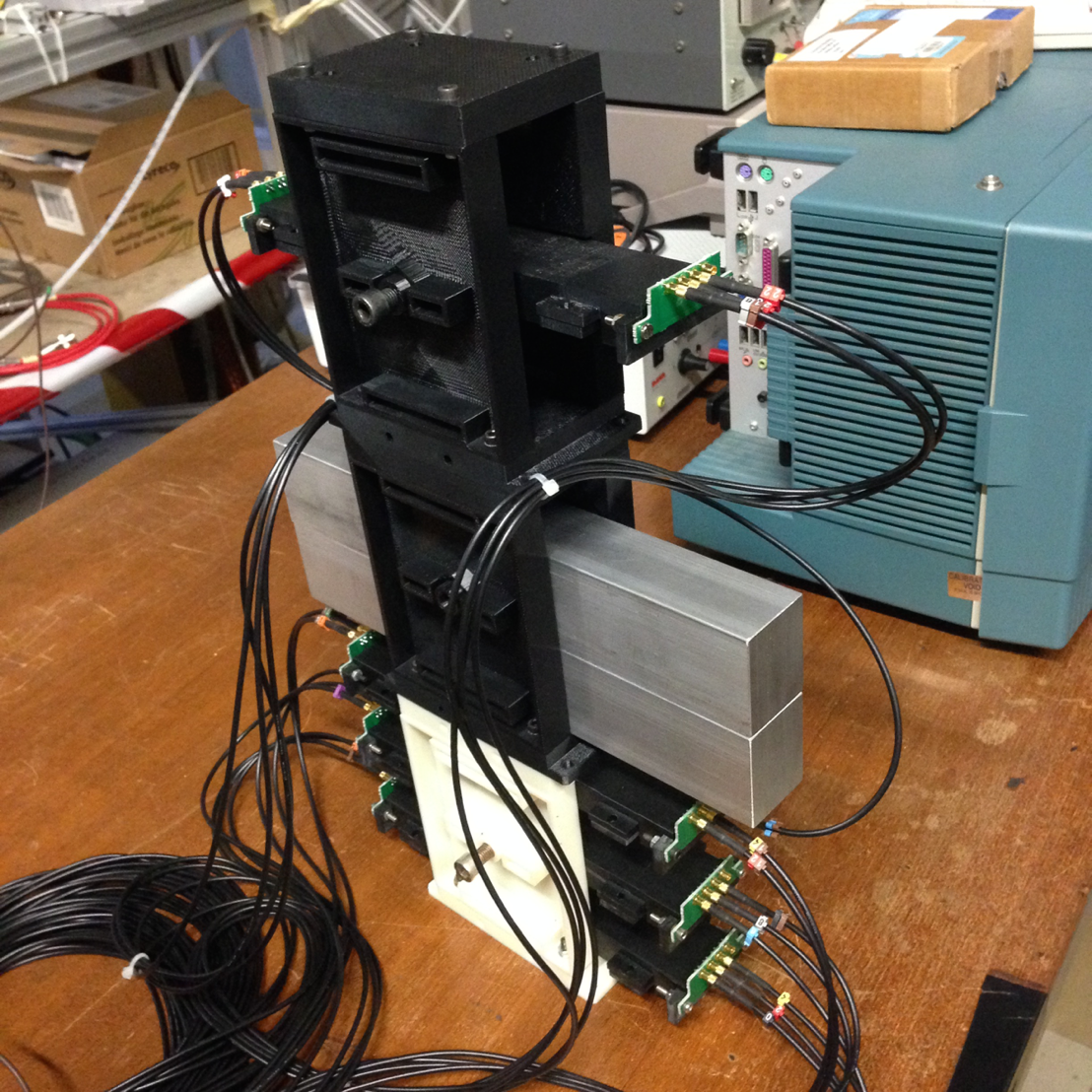 ~10 cm of Al
y
Data and MC comparison for the small-scale prototype
xs
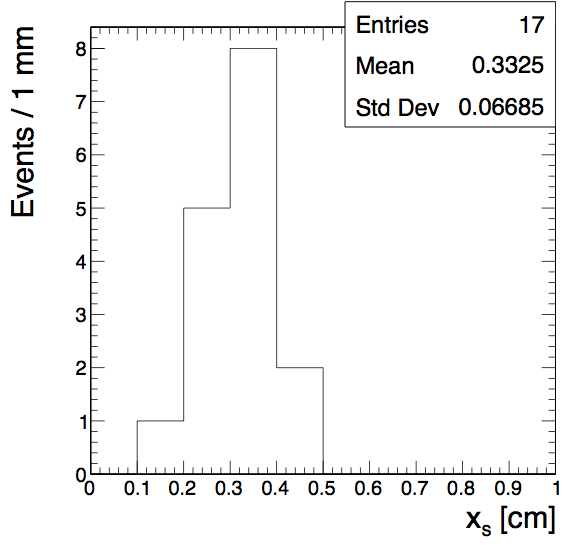 xs set to 3.76 mm
DATA
x
17 samples of 100 events each (~2 days)
18
y
Data and MC comparison for the small-scale prototype
xs
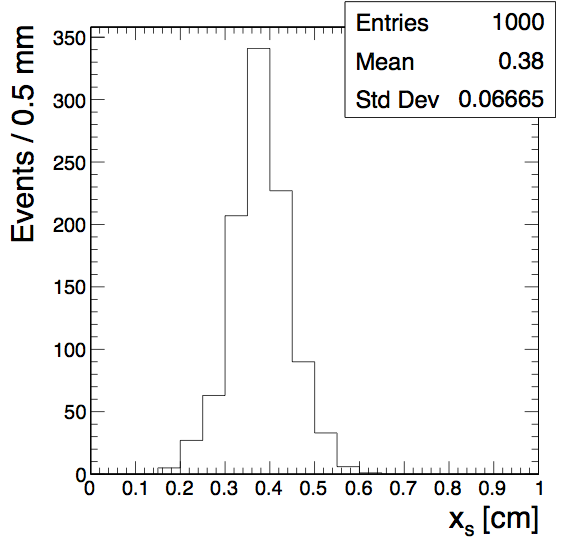 xs set to 3.76 mm
MC
x
1000 samples of 100 events each (~2 days) 
With systematic uncertainties
Data and MC comparison for the small-scale prototype
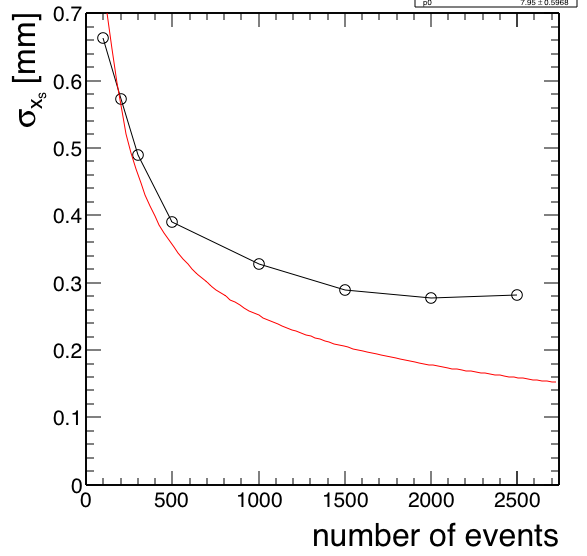 MC
~30 days
Resolution computed with 500 samples
With systematic uncertainties
20
Conclusions
Despite the fixed rate of cosmic ray muons, the possibility of using
  muons for the stability monitoring of historical building was
  investigated
 The technique was applied to a realistic scenario, using the “Palazzo
  della Loggia” in Brescia as case study
 MC results showed that resolutions smaller than 1 mm could be
  achieved with one week of data taking
 As a proof of principle, we also developed a small-scale detector
  prototype based on the same technology of the proposed detector
 We are now designing a specific SiPM readout board and we would
  like to build an easy-to-use detector for cosmic ray muons applications
Backup slides
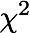 Estimate     from      minimization:
Given     ,   event   :
y
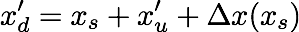 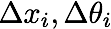 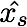 Broken line reconstruction alghorithms
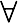 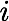 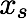 θu
determined by
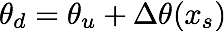 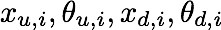 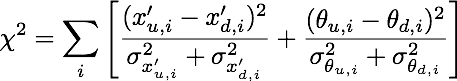 xu
independent of the event
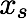 xs
xʹu
Δx
Δθ
xʹd
not in scale
θd
xd
x
y
Data and MC comparison for the small-scale prototype
xs
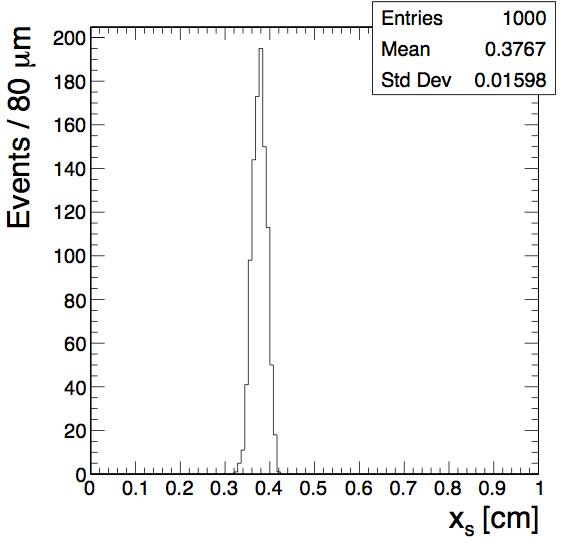 xs set to 3.76 mm
MC
x
1000 samples of 1k events each (~3 weeks) 
NO systematic uncertainties
Data and MC comparison for the small-scale prototype
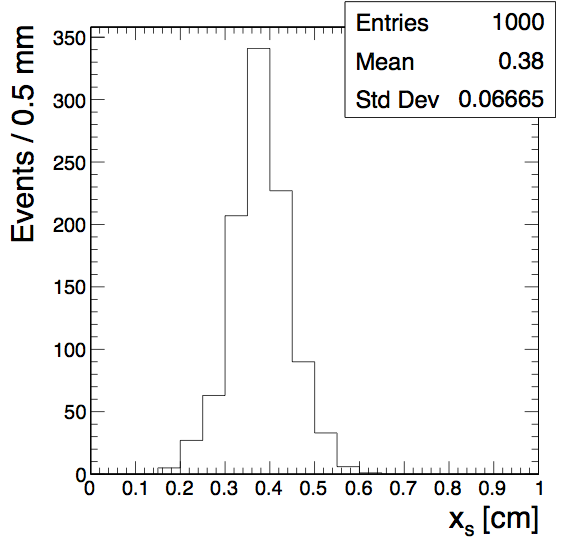 MC
detector misalignment
 detector noise
 detector cross-talk
1000 samples of 100 events each (~2 days) 
With systematic uncertainties
25